LHC Status Sat Morning 18-June
 Bernhard Holzer, Gianluigi Arduini et al
Tentative Planning: 

	Luminosity 1092 x 1092

	Access: installing low pass filter at RF couplers
		                test & 1092 again

	 Luminosity 1236 x 1236



instead ... a lot of trouble
17. June
Thu Night / Fri Morning
02:06h dump triggered by BLM on Q4.L6, could be a UFO, but signature not clear
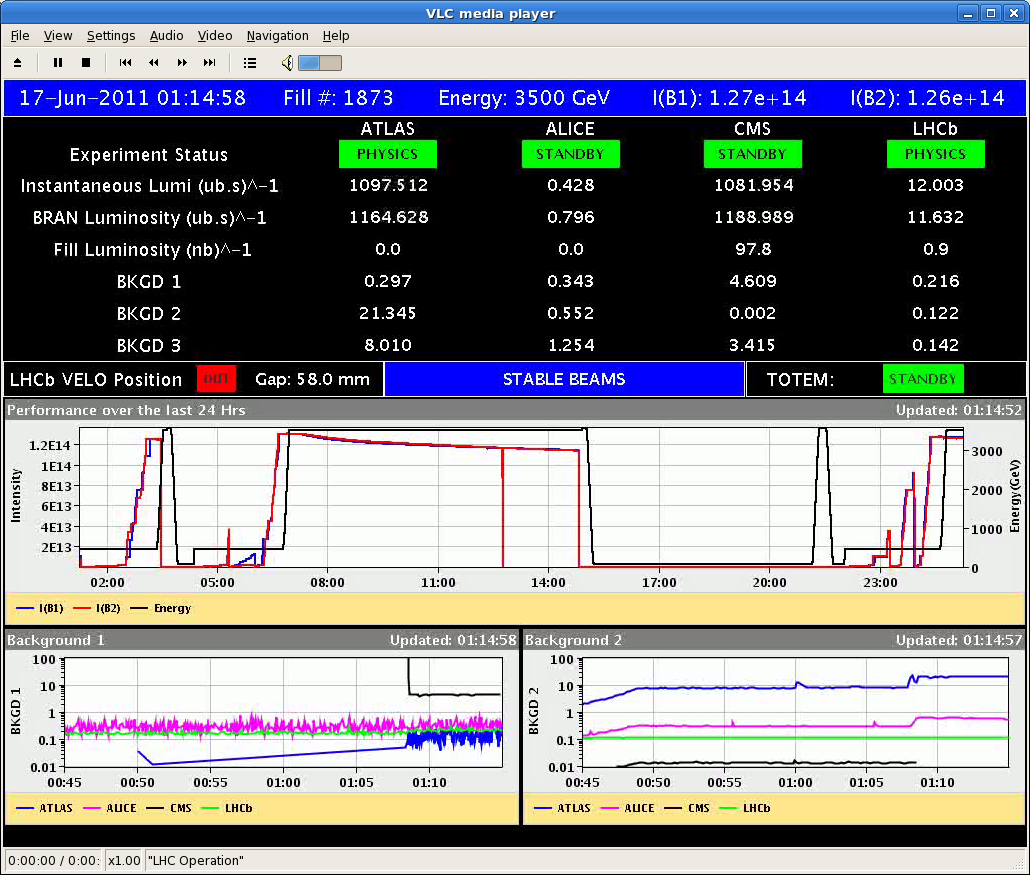 + This dump most likely came from the BIS.
+ a glitch propagated UA87-SR7-TZ76-UA67 in the A permit loop
+ the glitch was long enough to cause the generator A to switch off. Random glitches occur, at the same time. It’s the first time we’ve observed a glitch long enough to cause us to stop like this, it could be an indication of degradation of an optical component in SR7 or UA87 (Ben)
17. June
Thu Night / Fri Morning
03:32h  injections finished. We have a good quality, almost    
               all injections green on IQC!

03:57h trip of RQTF.A78B1 when changing tune ref in the    
               beginning of the squeeze

06:15h stable beams 

08:31h start preparation of VdM scan in IP5   ... ± 3 σ

14:04h Beam Dump: SIS dumped because the beam position at the TCDQ was out 
              of tolerance for BOTH redundant BPMs. 
              the event on the orbit starts about 1 second before the dump (50 samples @      
              20 ms) 
              The undulator tripped approximately 1.3 seconds before the dump by SIS, it 
              is possible that during the current decay, some imbalance in the undulator 
              lead to the H orbit excursion.
      G-J Coelingh: it seems as if the power of the QPS 
      was lost for few msec
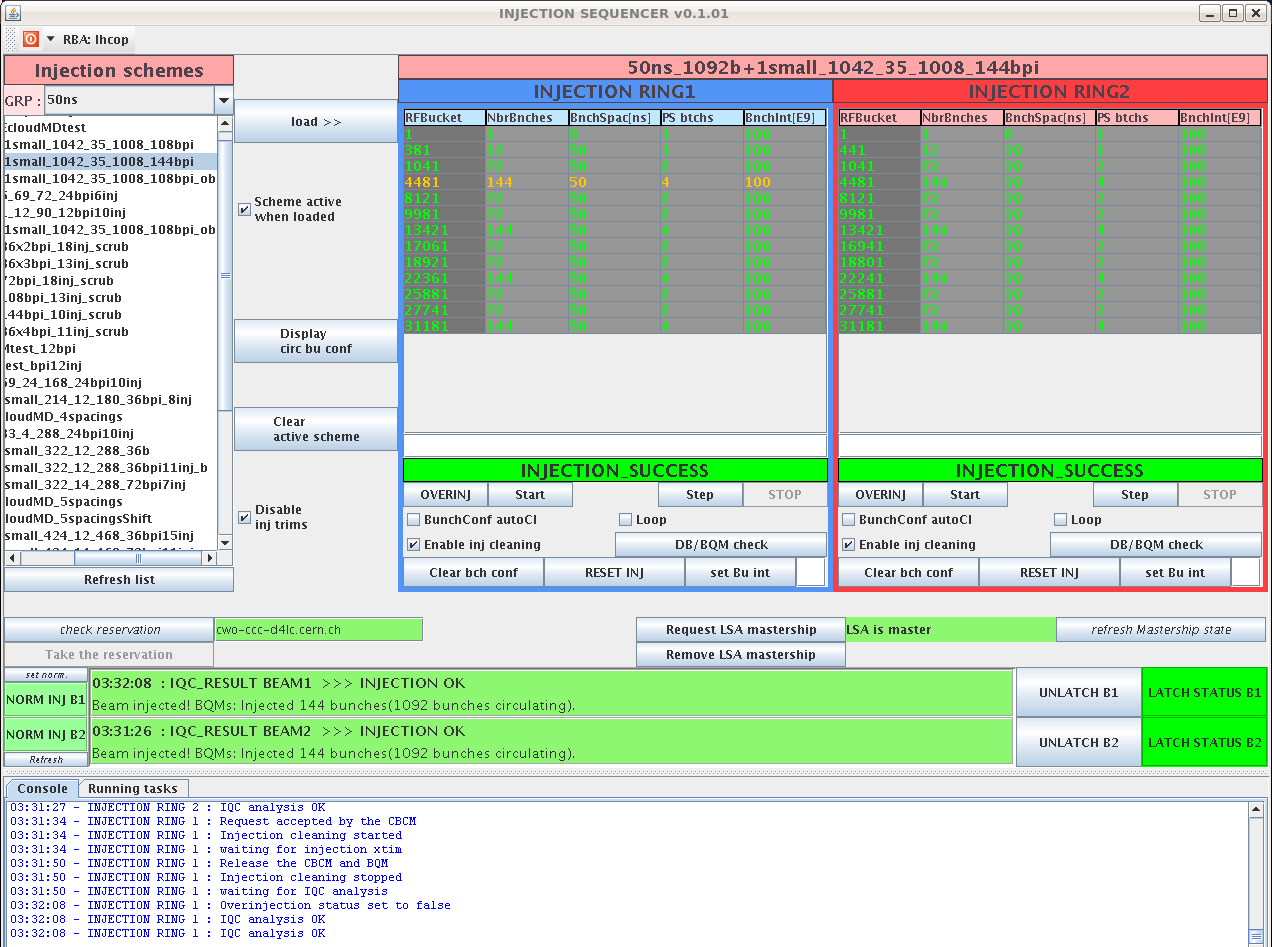 17. June
Fri Morning
14:04h  SIS dump
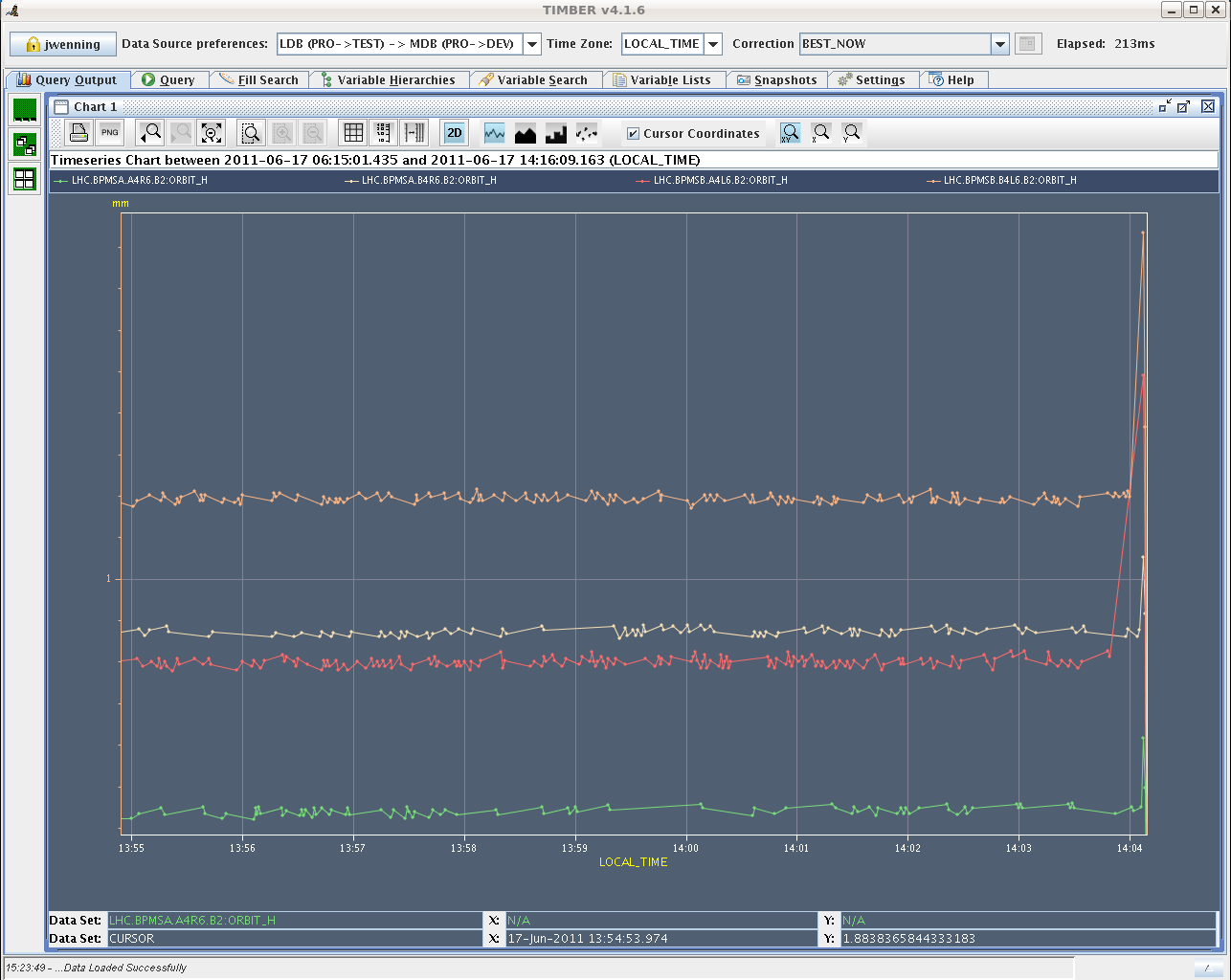 BPM.b4l6.B2
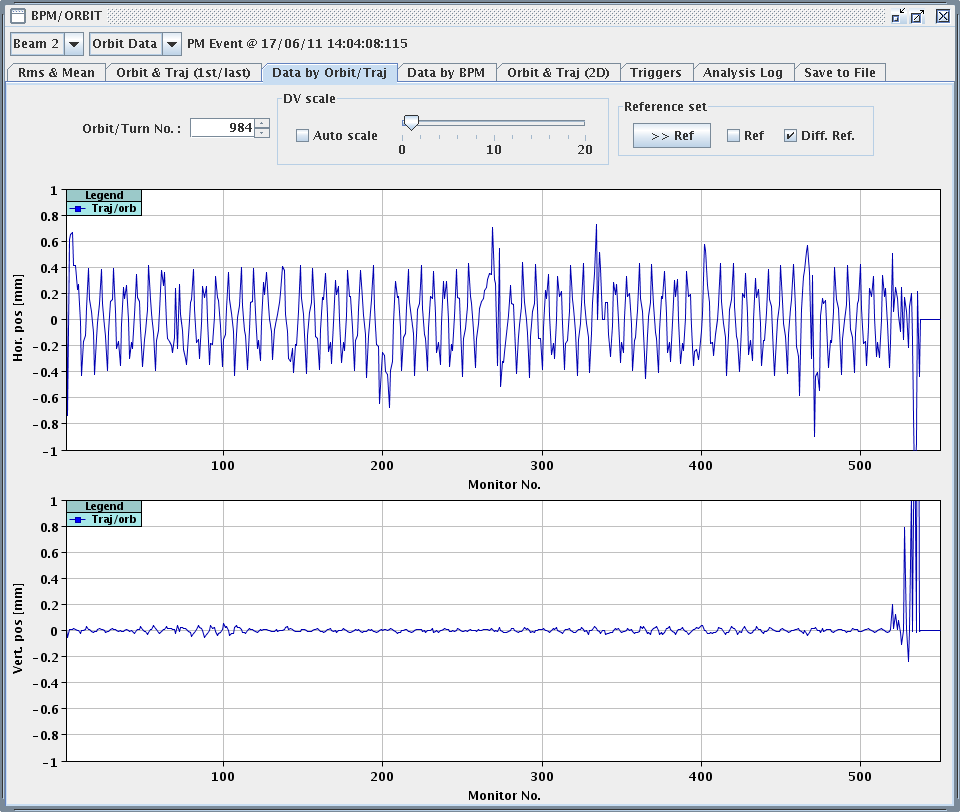 BPM.a4l6.B2
14:06h  Lost cryo conditions in the matching section L4 
      following the trip of the undulator.
14:18h  lost 60A converters in S12. It seems that the  
      reason is the lost of the cryo PP for 10 seconds. 
      No clear reason for that.

      At 13:40 (24min. before the dump) we lost 4 ADT 
      modules on vacuum interlocks.
Fri Afternoon
17. June
15:20 h   Short access needed for RF (coupler window 
       interlock), and for QPS (to check the QPS control 
       unit of the undulator)

18:16 h  RF interlock test:  An RF External Veto interlock was 
      provoked on each of the 16 cavities. A beam 
      interlock was correctly observed in each case.

19:02 h  Restart the machine: 
	problem with H1B2 of ADT. Gate Control failure on 
      HV power supply. Needs piquet intervention at SR4

20:13 h  Restart the machine:
20:49 h  Dual power supply in TT60 is down

22:00 h  Injection for physics ... but 
              IQC cash appears to be 
      corrupted.
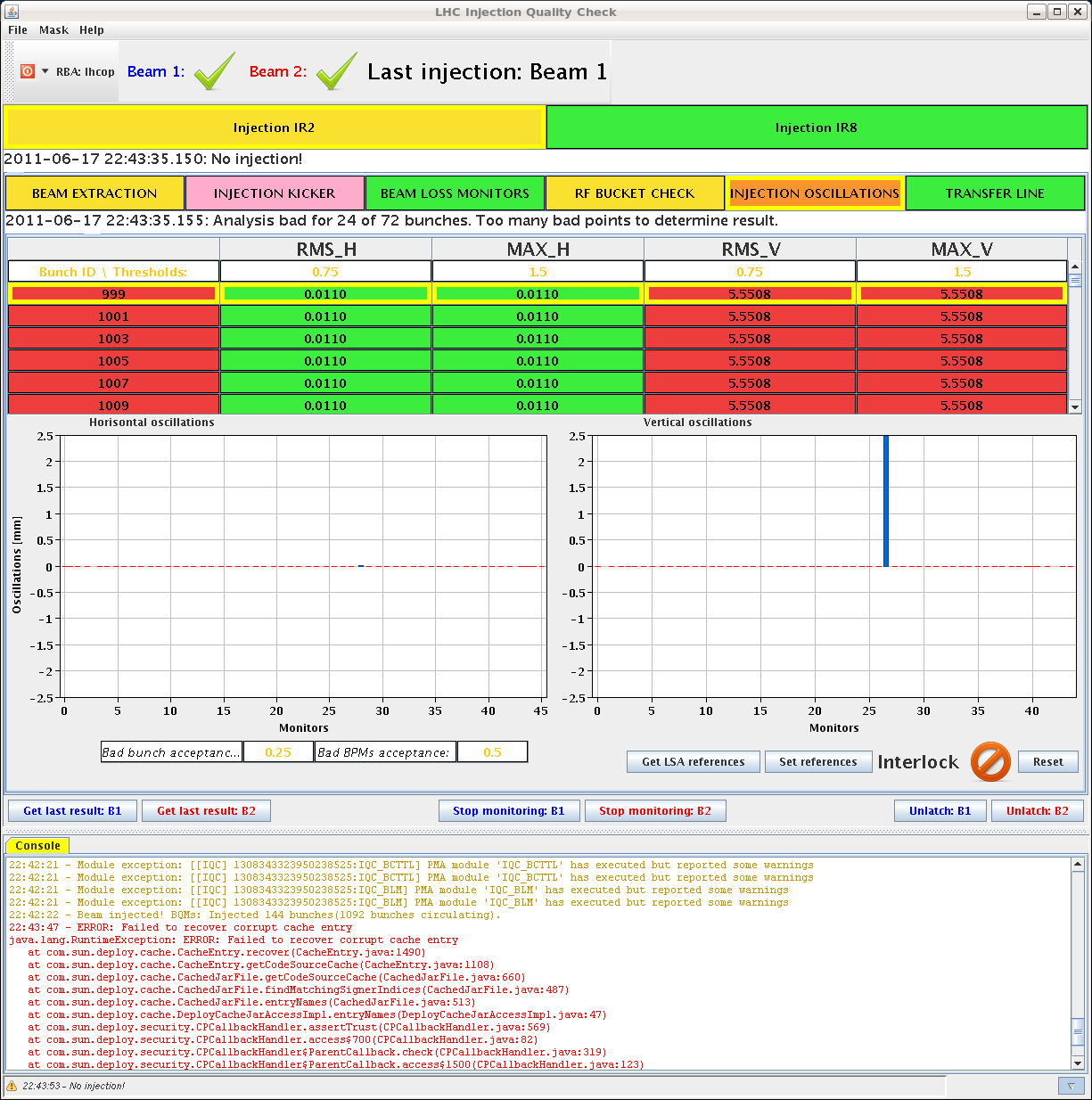 Fri Night
17. June
23:00 h     Injection for physics

00:02 h     Dump Classification: RF power fault module ACSM2B1
        Calling RF power piquet
        ... It looks like a problem 
        on the electronics rather than
        the klystron itself.

        
        Phillip: We have switched 6B1 off, detuned the cavity 
        and keept the coupler at low (20k) loaded Q in physics.
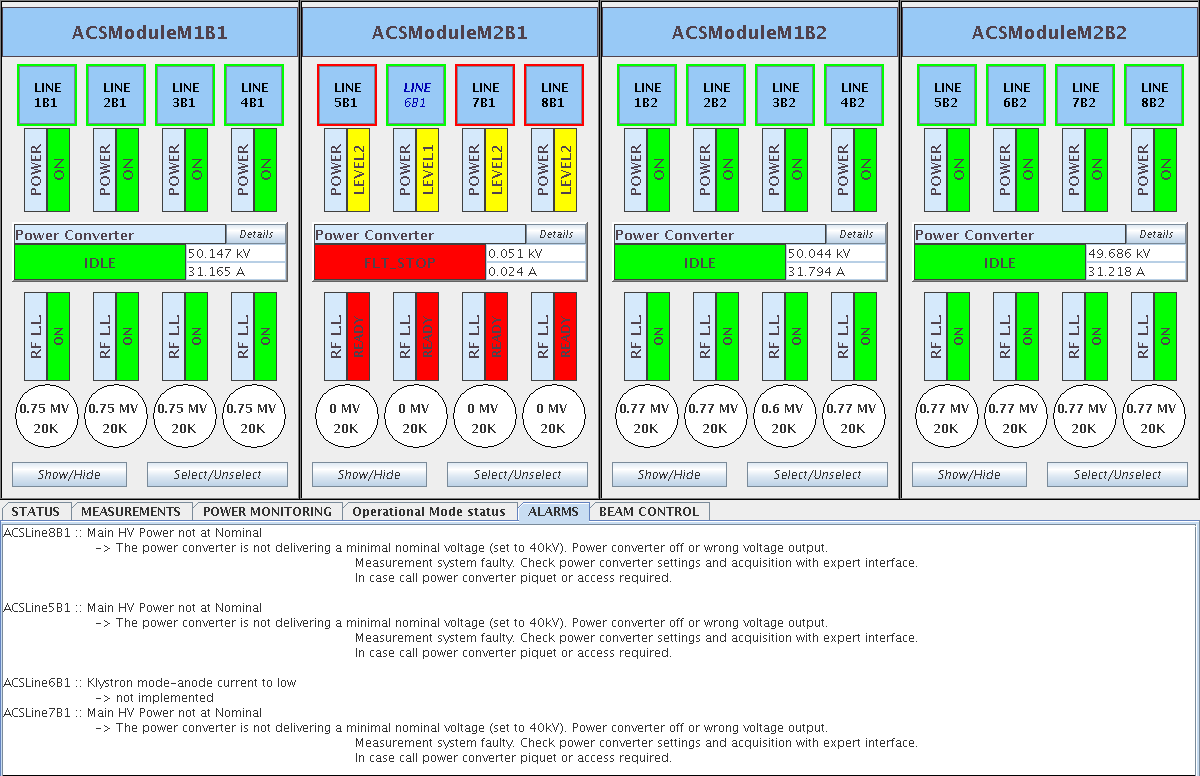 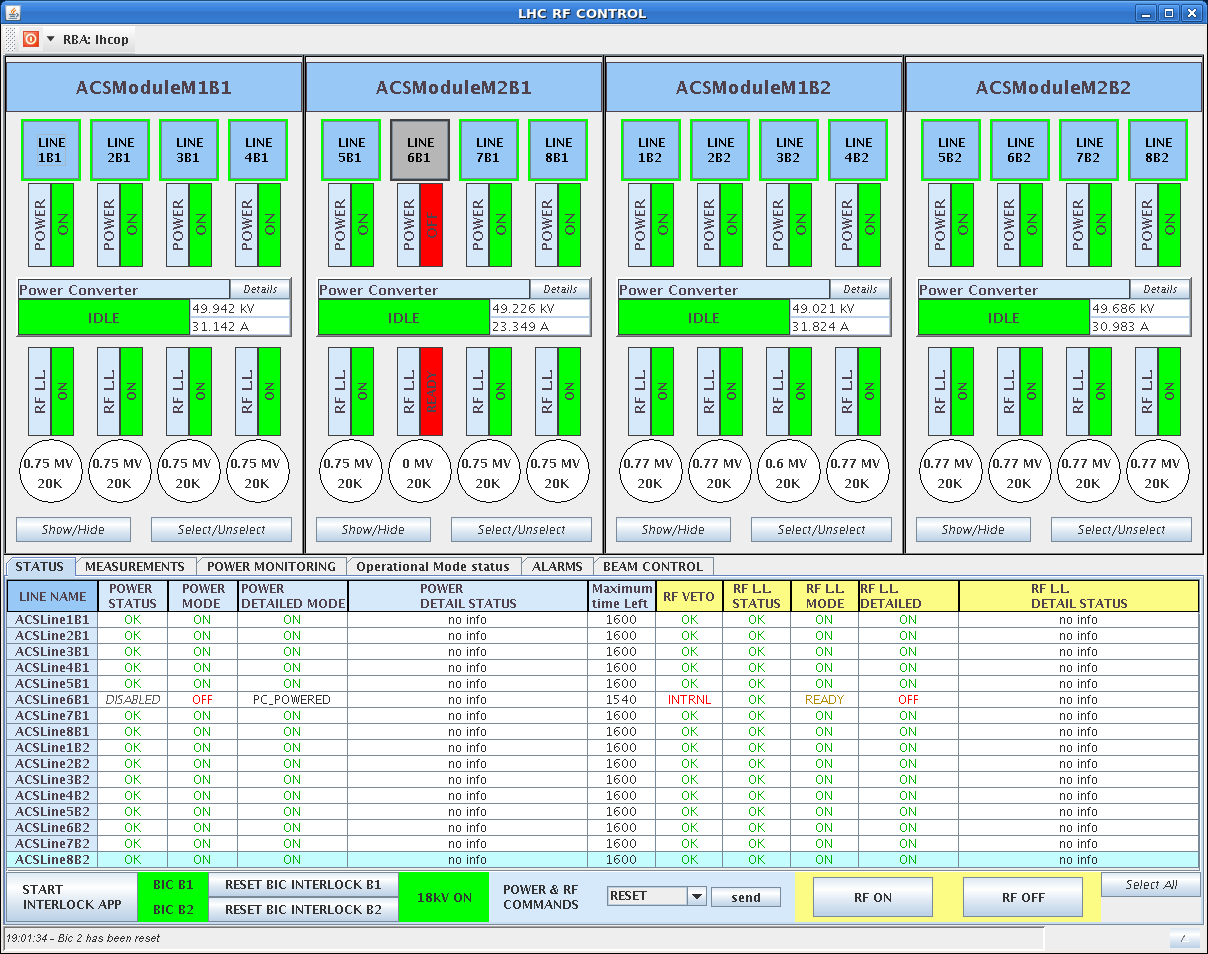 Fri Night
in addition to all this ...
00:02 h  Inj oscillations b1...
      Problem: we have no data for the ring..






??? wrong settings left from pre- MD studies ???
??? problems with unstable orbit correctors in the TL ???

01:22 h Alarm for ADT. In fact, looking back at the afternoon 
      logbook, it is the same module that tripped then.

05:02 h After a lengthy and tedious optimisation 
      injection completed, BEAM MODE > Prepare Ramp
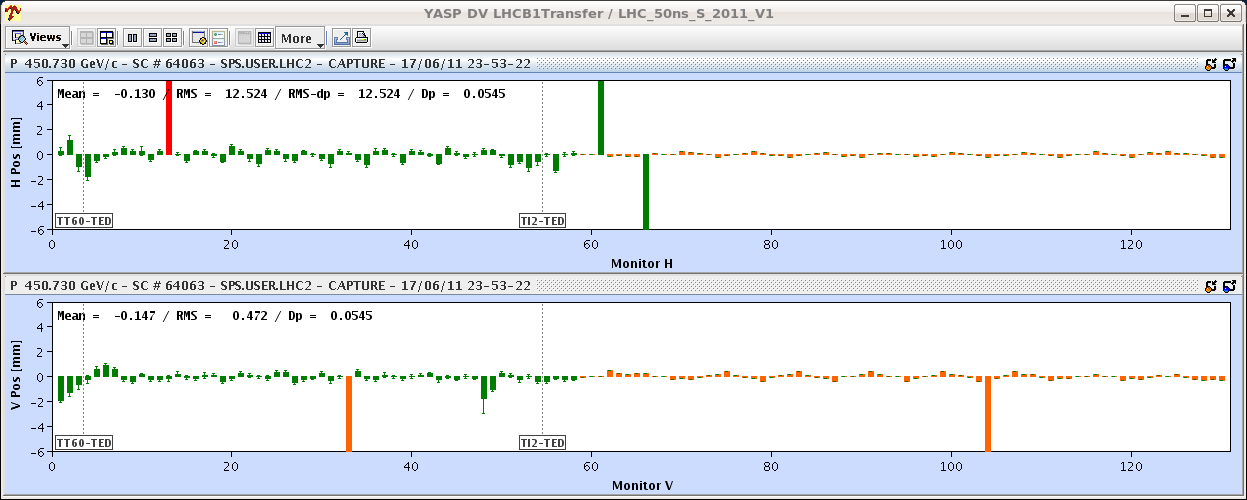 Fri Night
05:07h  Dump, reason unknown, similar to LBDS self trigger
      ... but no hardware faults

05:26h  BEAM MODE > Injection Probe Beam
05:26h  BEAM MODE > Injection Physics Beam

07:00h ramp, squeeze, lumi
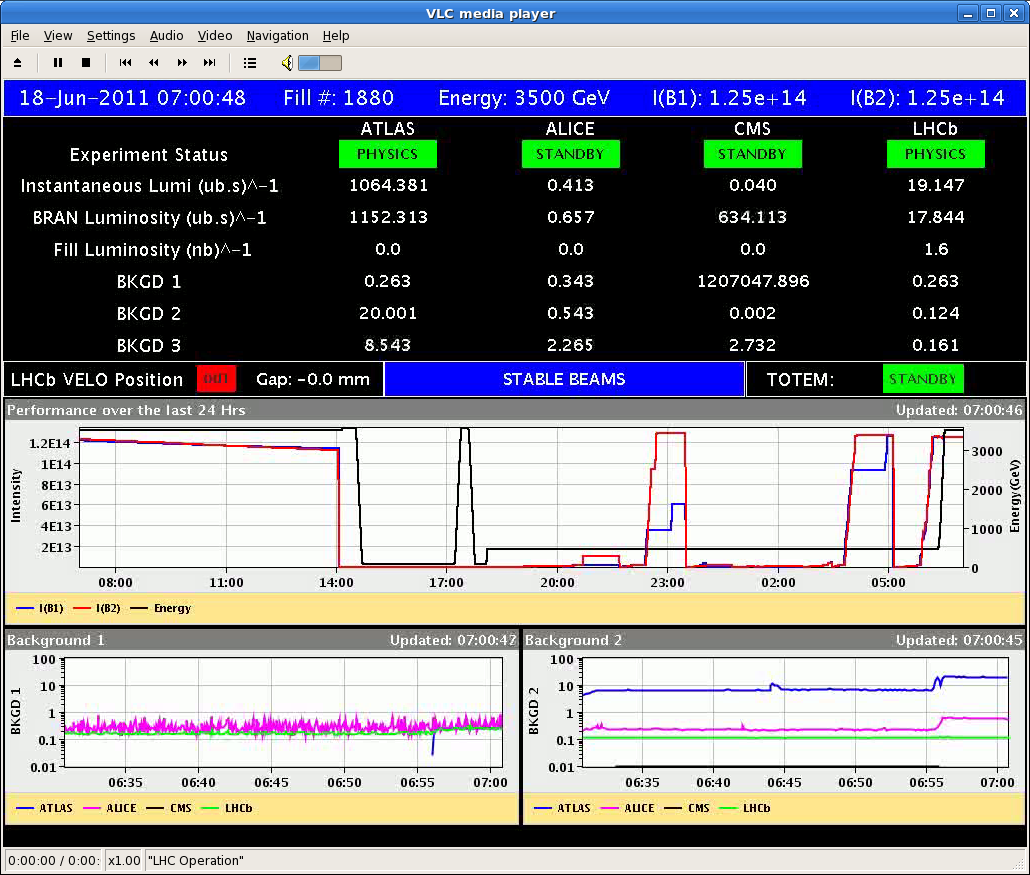 undulator / beam orbit
RF power
unknown
Sat Morning
07:48h DUMP ... unknown reason


Resume:
	RF-Klystron / Electronics ... to be fixed now

	Injection Oscillations ... ? 

	spontaneous loss of BIC / LBDS ... to be checked now


Restart: 
           1236 x 1236 Bunches